Back to the Future:A Historical Perspective
Prof. Hakim Weatherspoon
CS 3410, Spring 2015
Computer Science
Cornell University
Announcements
Project3 Cache Race Games night Monday, May 4th, 5pm
Come, eat, drink, have fun and be merry!
Location: B17 Upson Hall

Prelim2: Thursday, April 30th in evening
Time and Location:  7:30pm sharp in Statler Auditorium
Old prelims are online in CMS
Prelim Review Session: 
 	TODAY, Tuesday, April 28, 7-9pm in B14 Hollister Hall

Project4: 
Design Doc due May 5th, bring design doc to mtg May 4-6
Demos: May 12 and 13
Will not be able to use slip days
Announcements
Prelim2 Topics
Lecture: Lectures 10 to 24
Data and Control Hazards (Chapters 4.7-4.8)
RISC/CISC (Chapters 2.16-2.18, 2.21)
Calling conventions and linkers (Chapters 2.8, 2.12, Appendix A.1-6)
Caching and Virtual Memory (Chapter 5)
Multicore/parallelism (Chapter 6)
Synchronization (Chapter 2.11)
Traps, Exceptions, OS (Chapter 4.9, Appendix A.7, pp 445-452)

HW2, Labs 3/4, C-Labs 2/3, PA2/3

Topics from Prelim1 (not the focus, but some possible questions)
Survey
Are you a gamer?
PC Games (NVIDIA card, etc)
Xbox One/PlayStation 4/etc
Mobile phone
Online games (minecraft, etc)
You do not play games!
GPUs
The supercomputer in your laptop
GPU: Graphics processing unit

Very basic till about 1999
	Specialized device to accelerate display
Then started changing into a full processor

2000-…: Frontier times
Parallelism
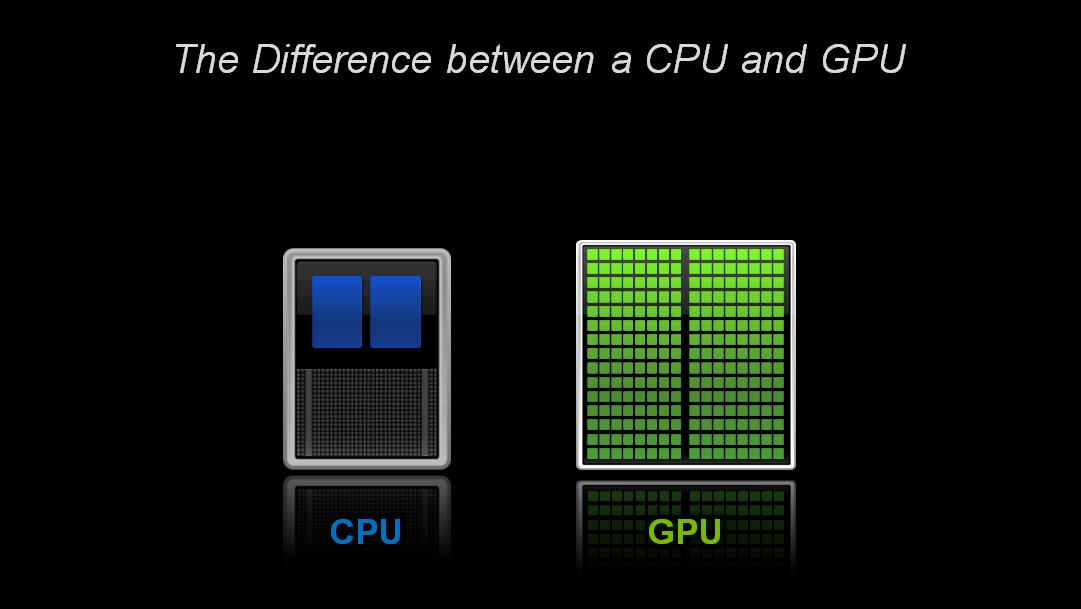 CPU: Central Processing Unit
GPU: Graphics Processing Unit
Parallelism
GPU parallelism is similar to multicore parallelism

Key: How to gang schedule thousands of threads on thousands of cores?

Hardware multithreading with thousands of register sets

GPU Hardware multithreads (like multicore Hyperthreads)
MultiIssue + extra PCs and registers – dependency logic
Illusion of thousands of cores
Fine grain hardware multithreading - Easier to keep pipelines full
[Speaker Notes: HT = MultiIssue + extra PCs and registers – dependency logic
HT = MultiCore – redundant functional units + hazard avoidance]
GPU Architectures
Processing is highly data-parallel
GPUs are highly multithreaded
Use thread switching to hide memory latency
Less reliance on multi-level caches
Graphics memory is wide and high-bandwidth
Trend toward general purpose GPUs
Heterogeneous CPU/GPU systems
CPU for sequential code, GPU for parallel code
Programming languages/APIs
DirectX, OpenGL
C for Graphics (Cg), High Level Shader Language (HLSL)
Compute Unified Device Architecture (CUDA)
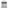 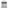 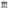 9
10
GPUs: Faster than Moore’s LawMoore’s Law is for Wimps?!
8
10
7
10
nVidia
G70
9
10
6
One-pixel polygons (~10M polygons @ 30Hz)
10
8
10
5
10
ATI 
Radeon 256
Slope ~2.4x/year
UNC/HP PixelFlow
SGI
R-Monster
(Moore's Law ~ 1.7x/year)
SGI
Peak
7
GeForce
IR
10
Nvidia TNT
4
Performance
E&S
10
Division
Pxpl6
3DLabs
SGI
Cobalt
Harmony
(polygons’s/sec)
UNC Pxpl5
Glint
Accel/VSIS
SGI SkyWriter
Voodoo
6
10
Megatek
SGI VGX
SGI
E&S Freedom
RE1
PC Graphics
HP TVRX
SGI
RE2
HP VRX
Flat 
shading
Division VPX
E&S
5
10
Textures
Stellar GS1000
F300
UNC Pxpl4
SGI GT
Antialiasing
Gouraud
shading
HP CRX
SGI Iris
4
10
86
88
90
92
94
96
98
00
Year
Graph courtesy of Professor John Poulton  (from Eric Haines)
Programmable Hardware
Started in 1999
Flexible, programmable
Vertex, Geometry, Fragment Shaders
And much faster, of course
1999 GeForce256:          0.35 Gigapixel peak fill rate
2001 GeForce3:              0.8   Gigapixel peak fill rate
2003 GeForceFX Ultra:   2.0   Gigapixel peak fill rate
ATI Radeon 9800 Pro :    3.0   Gigapixel peak fill rate
2006 NV60:                       ...    Gigapixel peak fill rate
2009 GeForce GTX 285:  10   Gigapixel peak fill rate
2011 
GeForce GTC 590:  56 Gigapixel peak fill rate
Radeon HD 6990: 2x26.5 
2012
GeForce GTC 690: 62 Gigapixel/s peak fill rate
Evolution of GPU
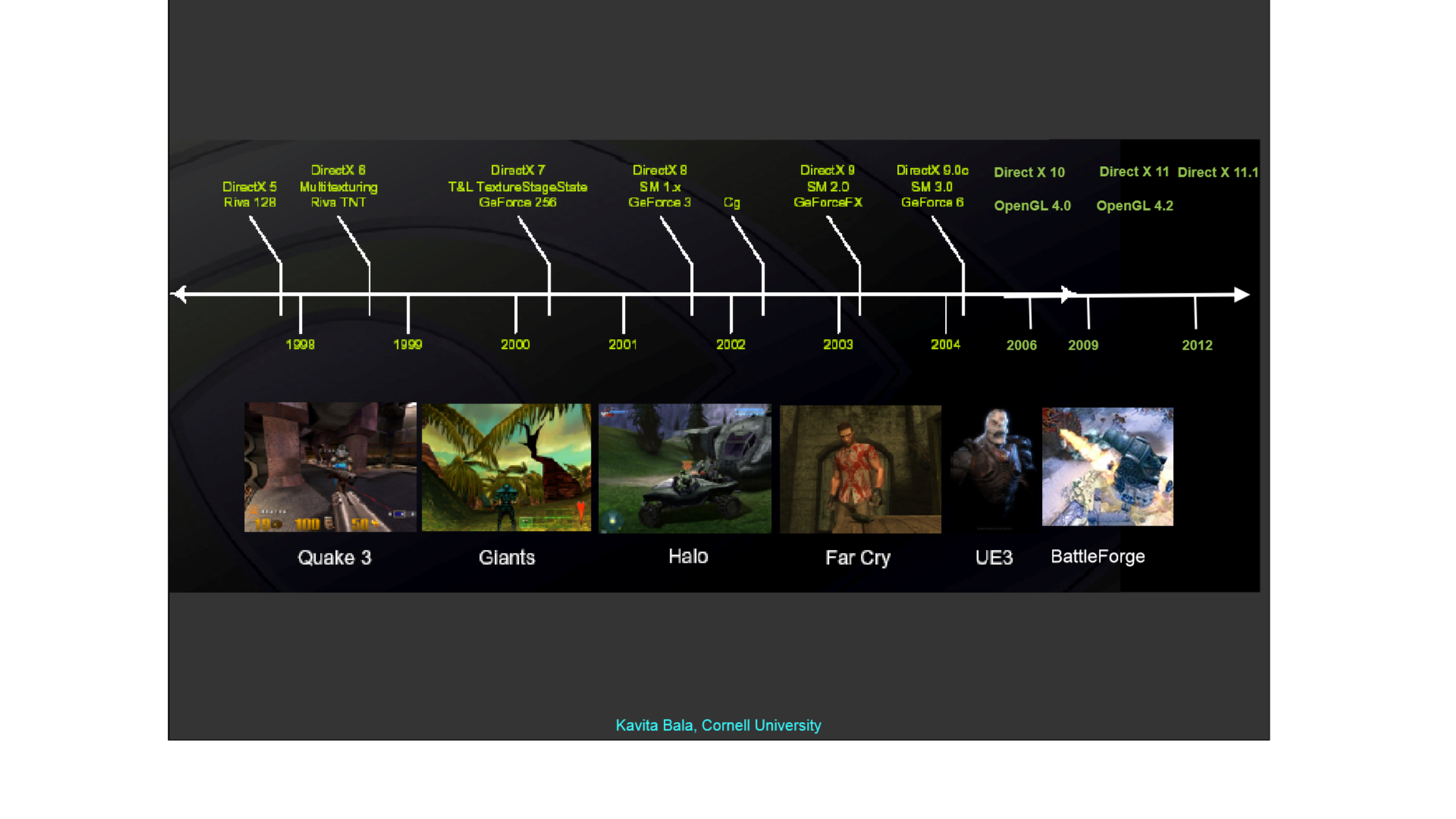 Around 2000
Fixed function pipeline
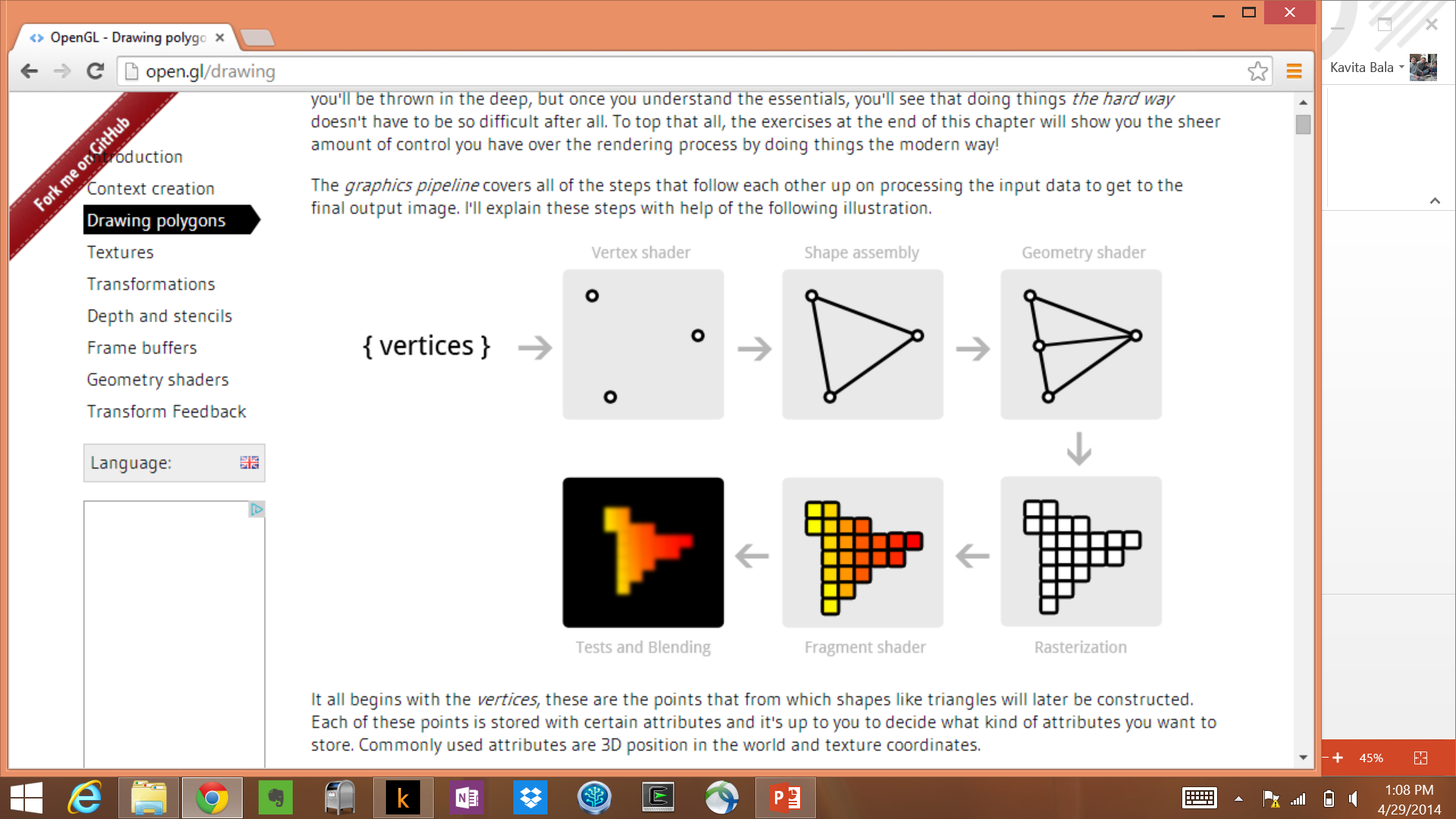 Around 2005
Programmable vertex and pixel processors
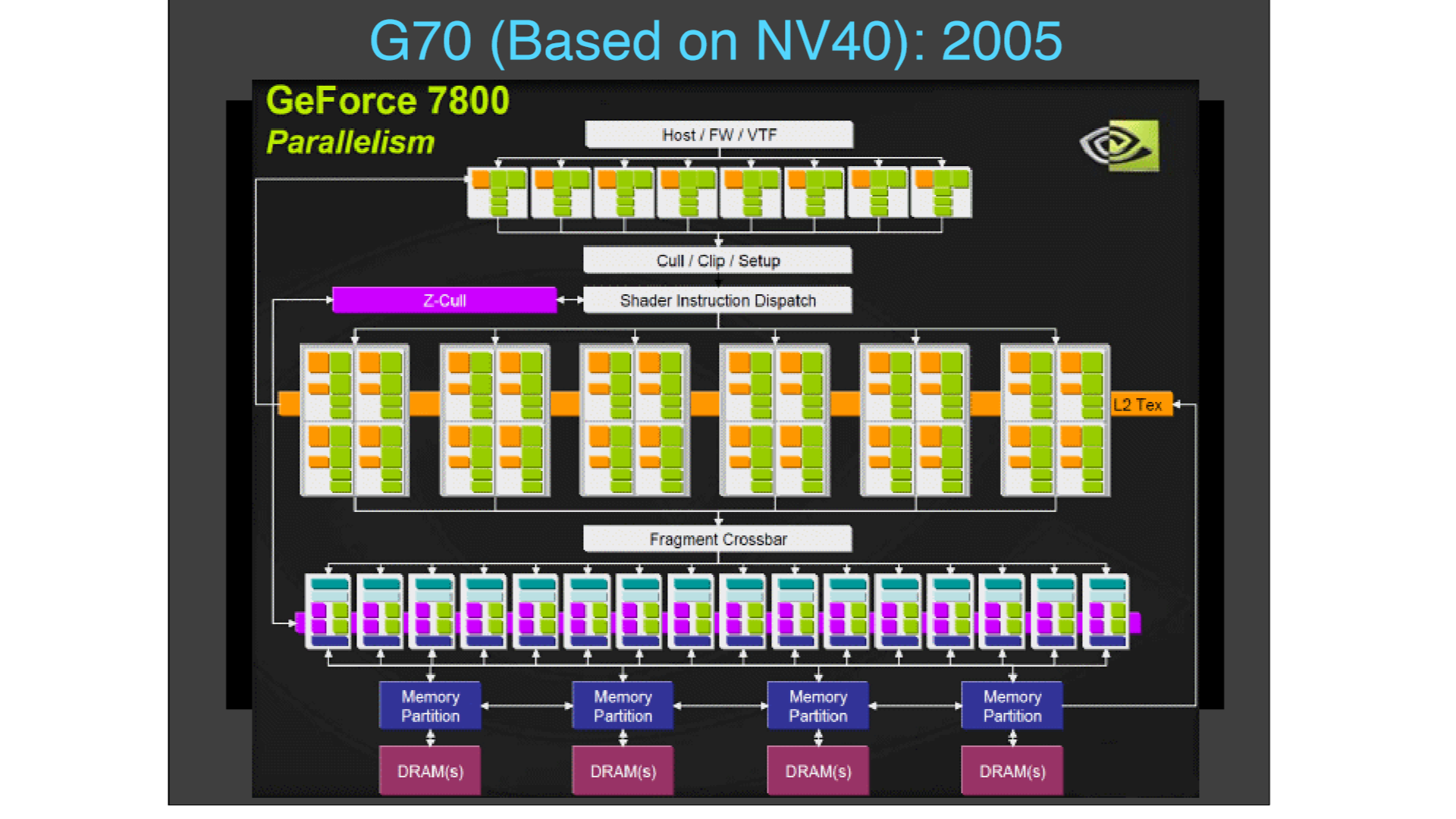 Post 2006: Unified Architecture
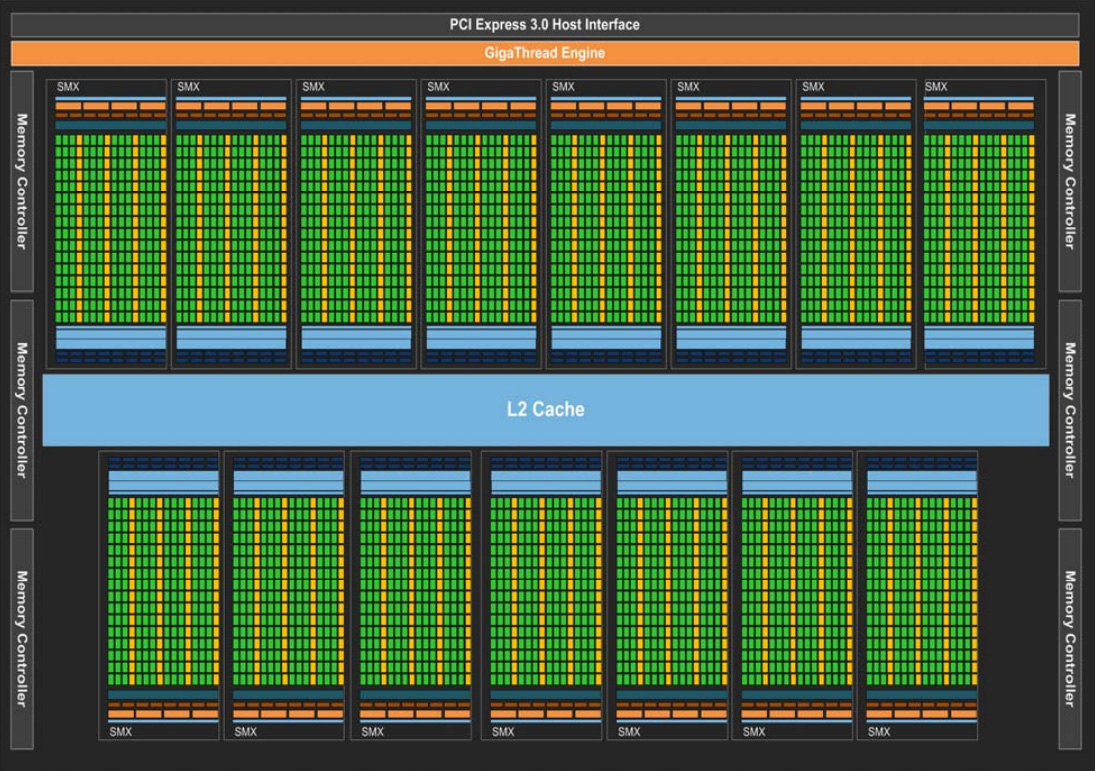 nVIDIA Kepler
Why?
Parallelism: thousands of cores
Pipelining
Hardware multithreading
Not multiscale caching
Streaming caches
Throughput, not latency
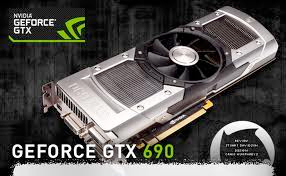 Flynn’s Taxonomy
MIMD array of SIMD procs
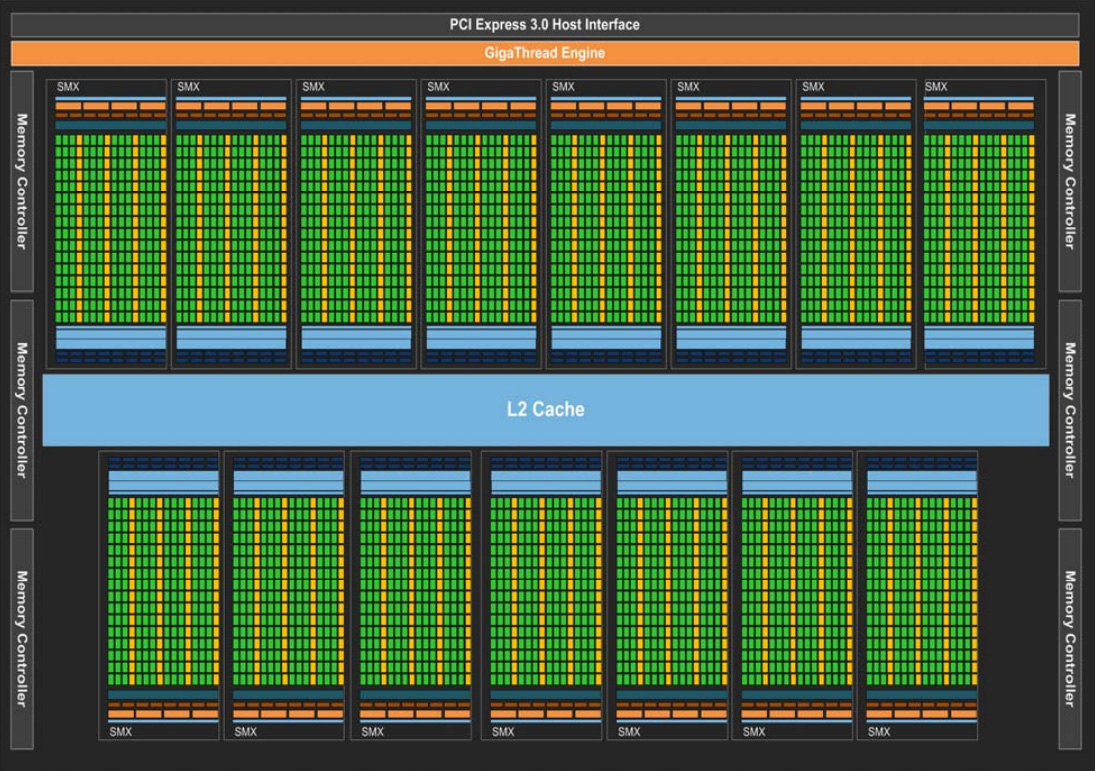 nVIDIA Kepler
Grids, Blocks, and Threads
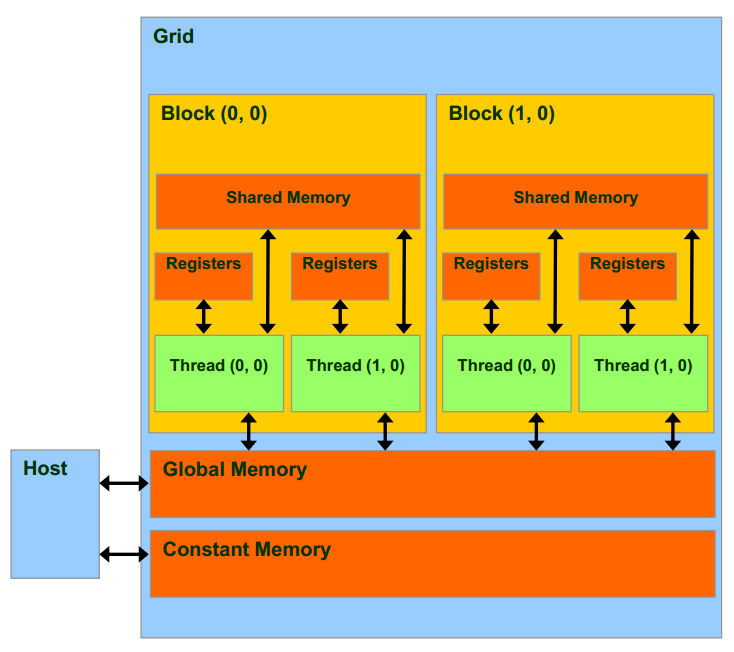 Shuang Zhao, Cornell University, 2014
CUDA Memory
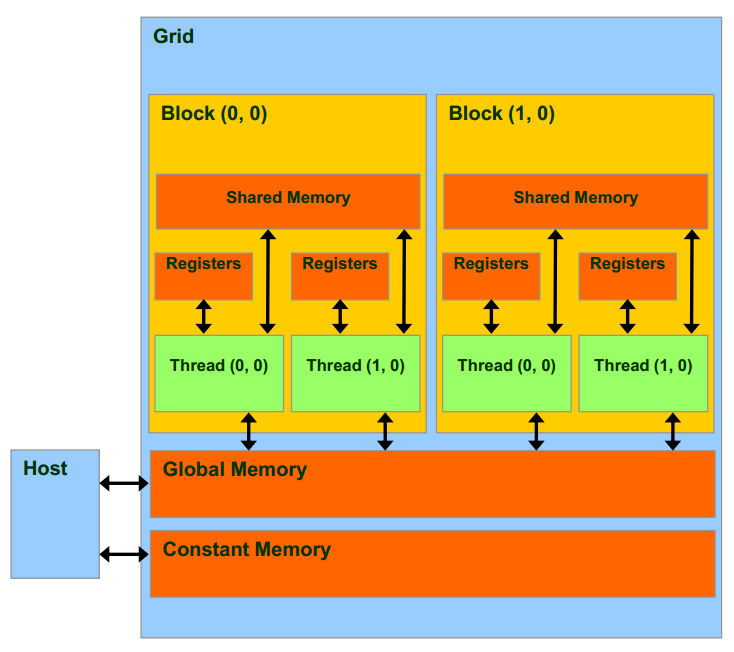 Fastest, per-thread
Faster, per-block
Slower, global
Read-only, cached
Shuang Zhao, Cornell University, 2014
Heterogeneous Computing
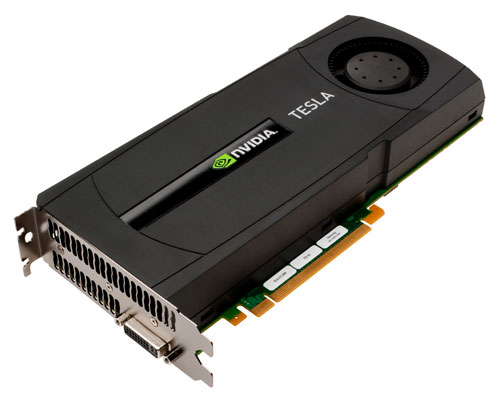 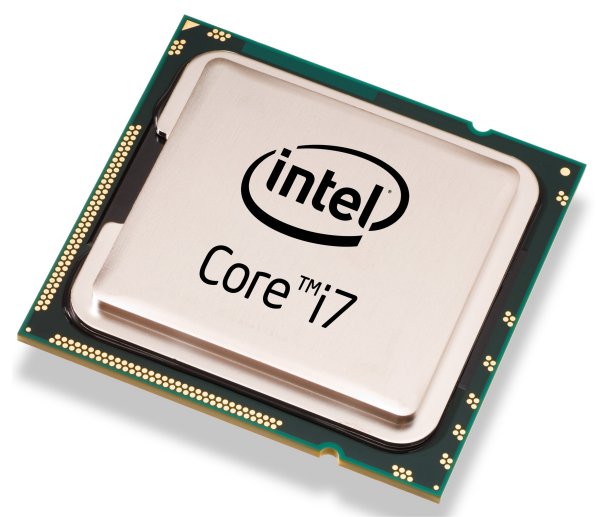 Host: the CPU and its memory
Device: the GPU and its memory
Shuang Zhao, Cornell University, 2014
Programming using CUDA
Compute Unified Device Architecture

do_something_on_host();
kernel<<<nBlk, nTid>>>(args);
cudaDeviceSynchronize();
do_something_else_on_host();
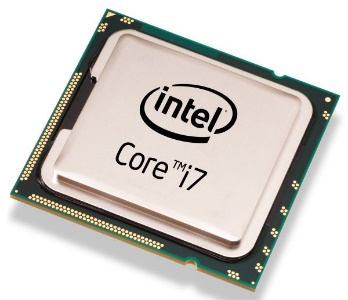 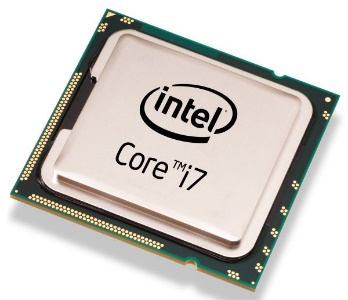 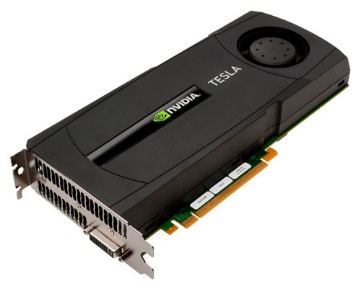 …
Highly parallel
Shuang Zhao, Cornell University, 2014
Hardware Thread Organization
Threads in a block are partitioned into warps
All threads in a warp execute in a Single Instruction Multiple Data, or SIMD, fashion
All paths of conditional branches will be taken
Warp size varies, many graphics cards have 32
NO guaranteed execution ordering between warps
Shuang Zhao, Cornell University, 2014
Branch Divergence
Threads in one warp execute very different branches
Significantly harms the performance!

Simple solution:
Reordering the threads so that all threads in each block are more likely to take the same branch
Not always possible
Shuang Zhao, Cornell University, 2014
Example: NVIDIA Tesla
Streaming multiprocessor
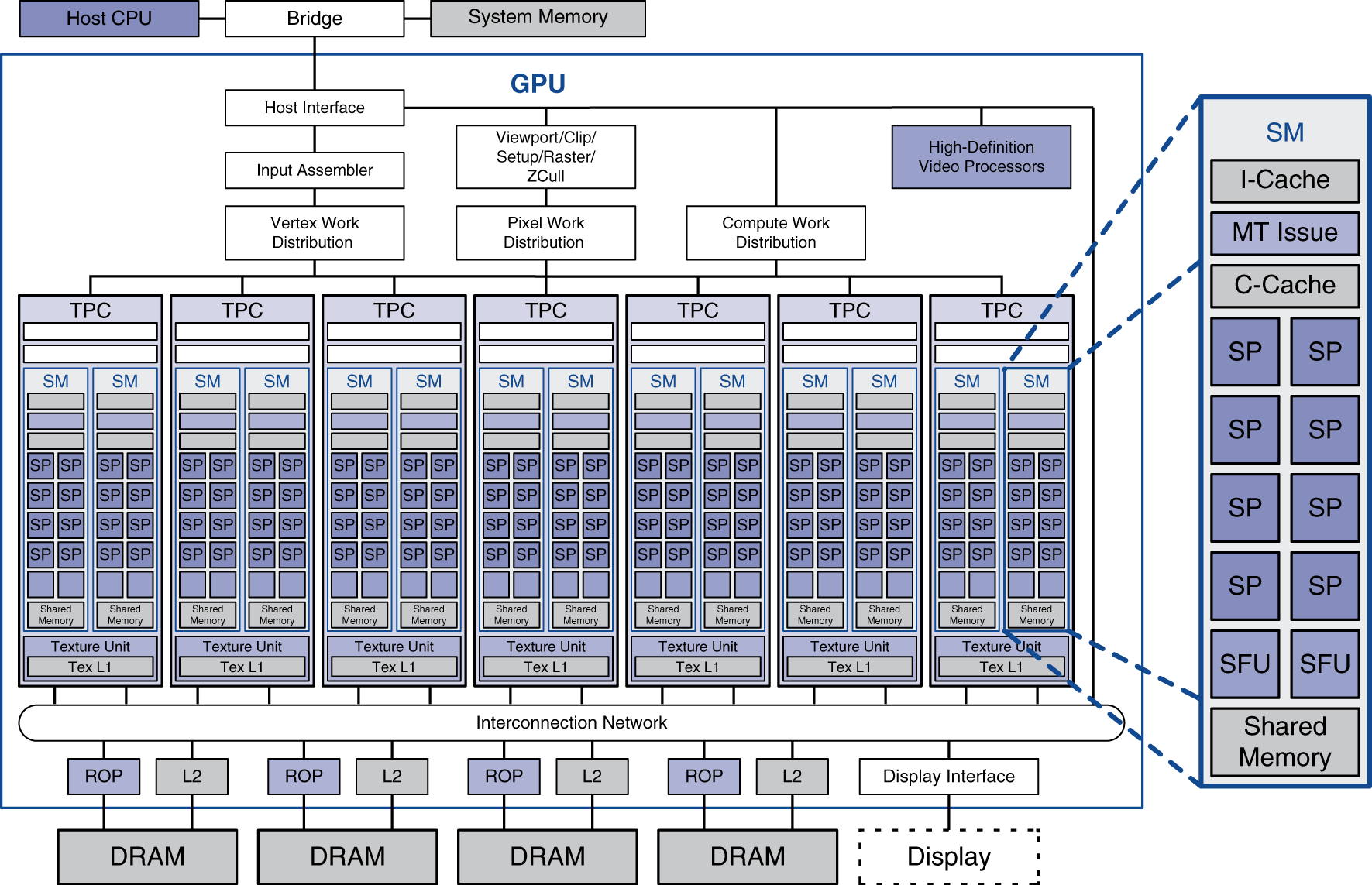 8 × Streamingprocessors
Chapter 6 — Parallel Processors from Client to Cloud — 27
Example: NVIDIA Tesla
Streaming Processors
Single-precision FP and integer units
Each SP is fine-grained multithreaded
Warp: group of 32 threads
Executed in parallel,SIMD style
8 SPs× 4 clock cycles
Hardware contextsfor 24 warps
Registers, PCs, …
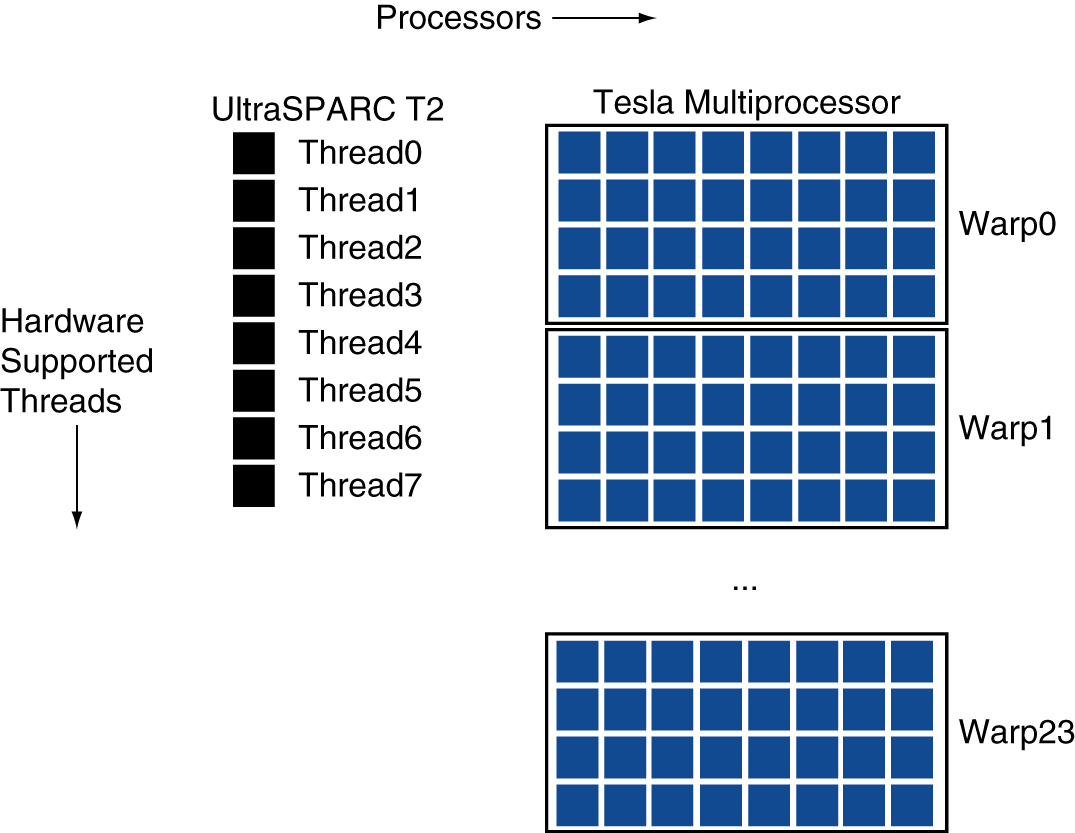 Chapter 6 — Parallel Processors from Client to Cloud — 28
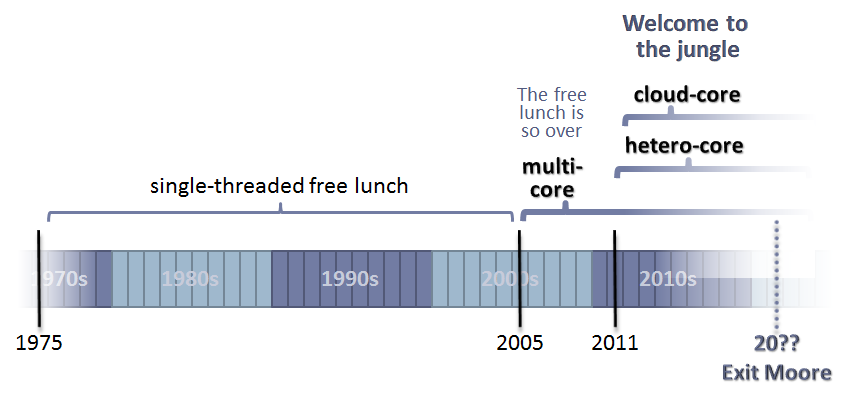 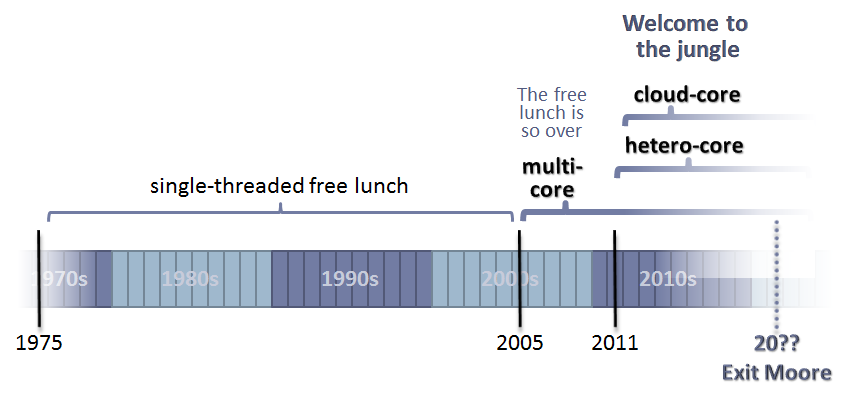 Historical Perspective
Goal for Today: Back to the Future
Can multiple entities interact with processor at once?
Back to the Future: Timesharing
Can multiple entities interact with processor at once?
computejump/branchtargets
memory
registerfile
A
alu
D
D
B
+4
addr
PC
din
dout
control
B
M
inst
memory
extend
imm
newpc
forwardunit
detecthazard
Write-Back
InstructionDecode
InstructionFetch
Memory
ctrl
ctrl
ctrl
Execute
IF/ID
ID/EX
EX/MEM
MEM/WB
Back to the Future: Timesharing
Fernando J. Corbató (MIT)
Known for pioneering time sharing systems and MULTICS operating system (later influence UNIX)
Influences:  Turing Award Recipient (1990). 
"for his pioneering work in organizing the concepts and leading the development of the general-purpose, large-scale, time-sharing and resource-sharing computer systems“
Corbató's Law: "Regardless of whether one is dealing with assembly language or compiler language, the number of debugged lines of source code per day is about the same!"
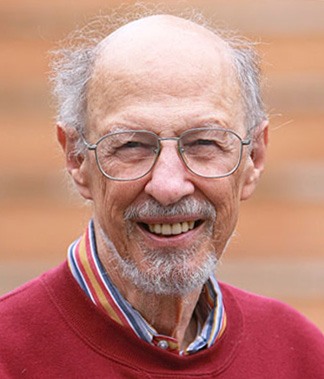 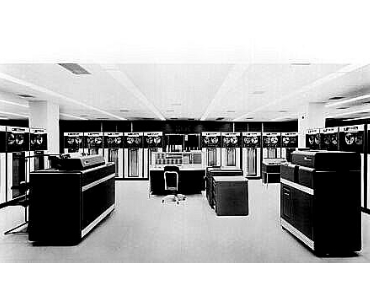 IBM 7090
Back to the Future: Timesharing
1963 Timesharing: A Solution to Computer Bottlenecks
http://www.youtube.com/watch?v=Q07PhW5sCEk&feature=youtu.be
 Reporter John Fitch at the MIT Computation Center in an extended interview with MIT professor of computer science Fernando J. Corbato
The prime focus of the film is timesharing, one of the most important developments in computing
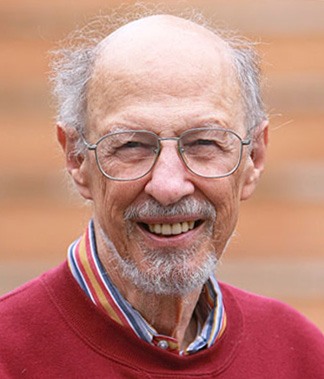 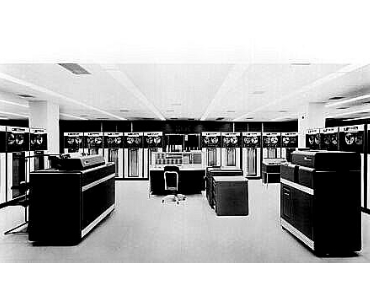 IBM 7090
[Speaker Notes: http://www.youtube.com/watch?v=Q07PhW5sCEk&feature=youtu.be
[Recorded: May 9, 1963]
This vintage film features MIT Science Reporter John Fitch at the MIT Computation Center in an extended interview with MIT professor of computer science Fernando J. Corbato. The film was co-produced by WGBH (Boston) and MIT.

The prime focus of the film is timesharing, one of the most important developments in computing, and one which has come in and out of favor several times over the last several decades as the dichotomy between remote and centrally-managed computing resources played out; the latest incarnation for centrally-managed computing resources is known as cloud computing.

Timesharing as shown in this film, was a novel concept in the early 1960s. Driven by a desire to more efficiently use expensive computer resources while increasing the interactivity between user and computer (man and machine), timesharing was eventually taken up by industry in the form of special timesharing hardware for mainframe and minicomputer computer systems as well as in sophisticated operating systems to manage multiple users and resources.

Corbato describes how after the mid-1950s, when computers began to become reliable, the next big challenge to improve productivity and efficiency was the development of computer languages, FORTRAN being an example. One of the next bottlenecks in computing, according to Corabto, was the traditional batch processing method of combining many peoples computer jobs into one large single job for the computer to process at one time. He compares batch processing to a group of people catching a bus, all being moved at once.

Timesharing, on the other hand, involves attaching a large number of consoles to the central computer, each of which is given a time-slice of the computers time. While the computer is rapidly switching among user applications and problems, it appears to the user that s/he has complete access to the central computer.

Corbato then describes in technical detail a complex description of timesharing before showing some examples of timesharing from a terminal using a simple program to calculate a simple geometric problem (Pythagorean theorem).

In the long run, Corbato says, timesharing will help address the increasing need for computer time and ease-of-use.]